Welkom
Wat gaan we doen vandaag?
Algemeen beeld krijgen van het hoofdstuk

De vragen van de dag

Basisstof 1: Organismen ordenen
Huiswerkcontrole
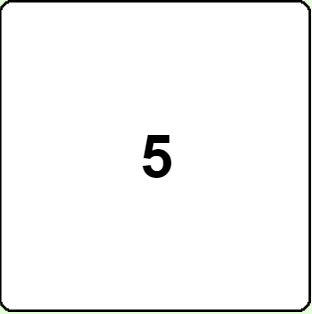 Wat gaan we doen tijdens dit hoofdstuk?
Algemeen: Organismen ordenen

Bacteriën en schimmels

Planten

Dieren

Geleedpotigen en gewervelden
Speciaal voor RyanDe vragen van de dag!
Basisstof 1: Organismen ordenen
Organismen zijn op te delen in vier rijken
Dieren
Planten
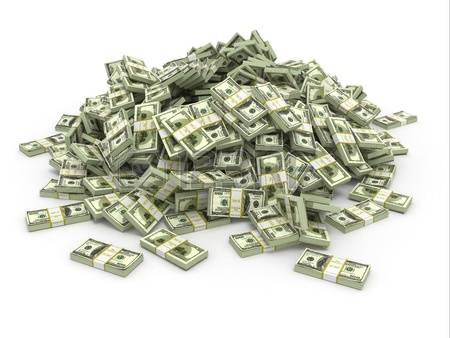 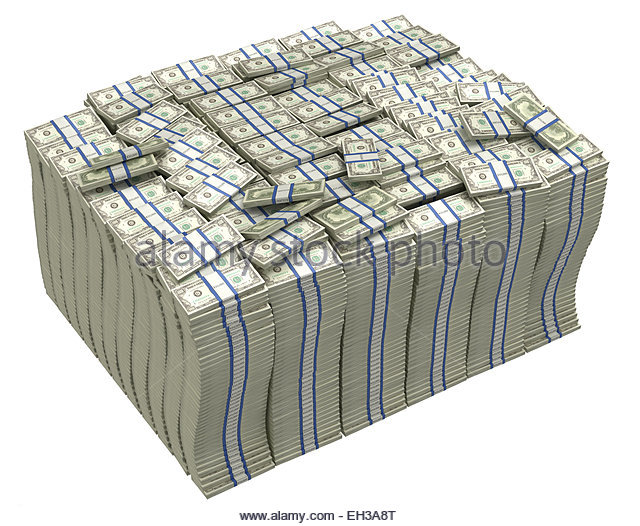 Schimmels
Bacteriën
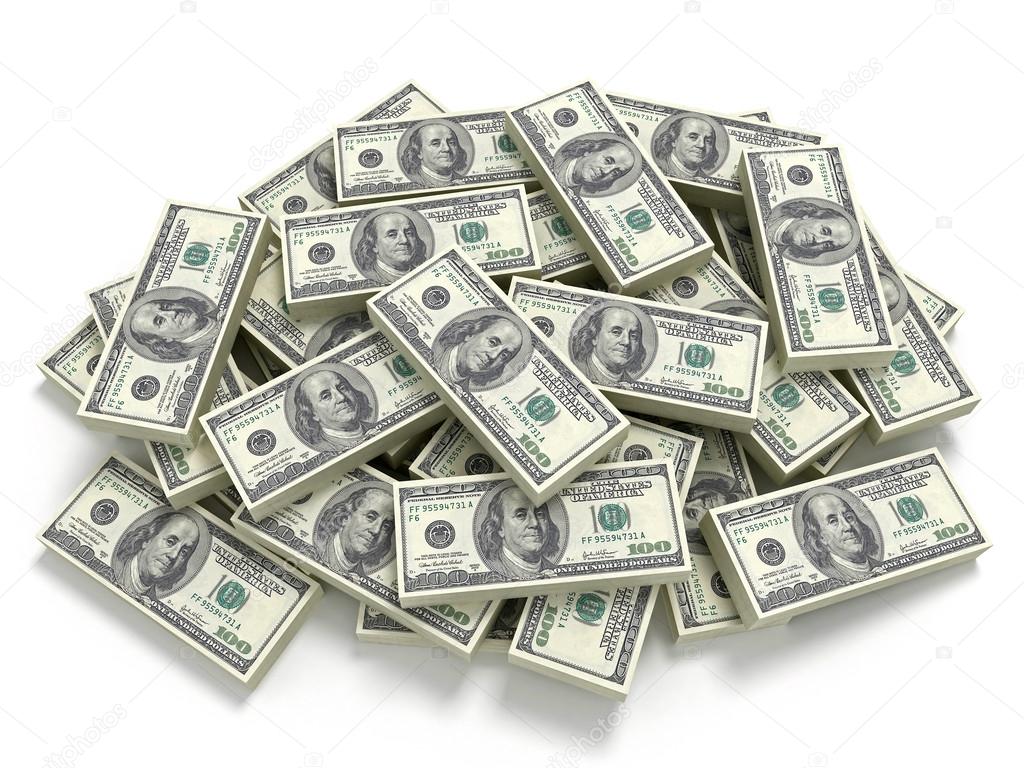 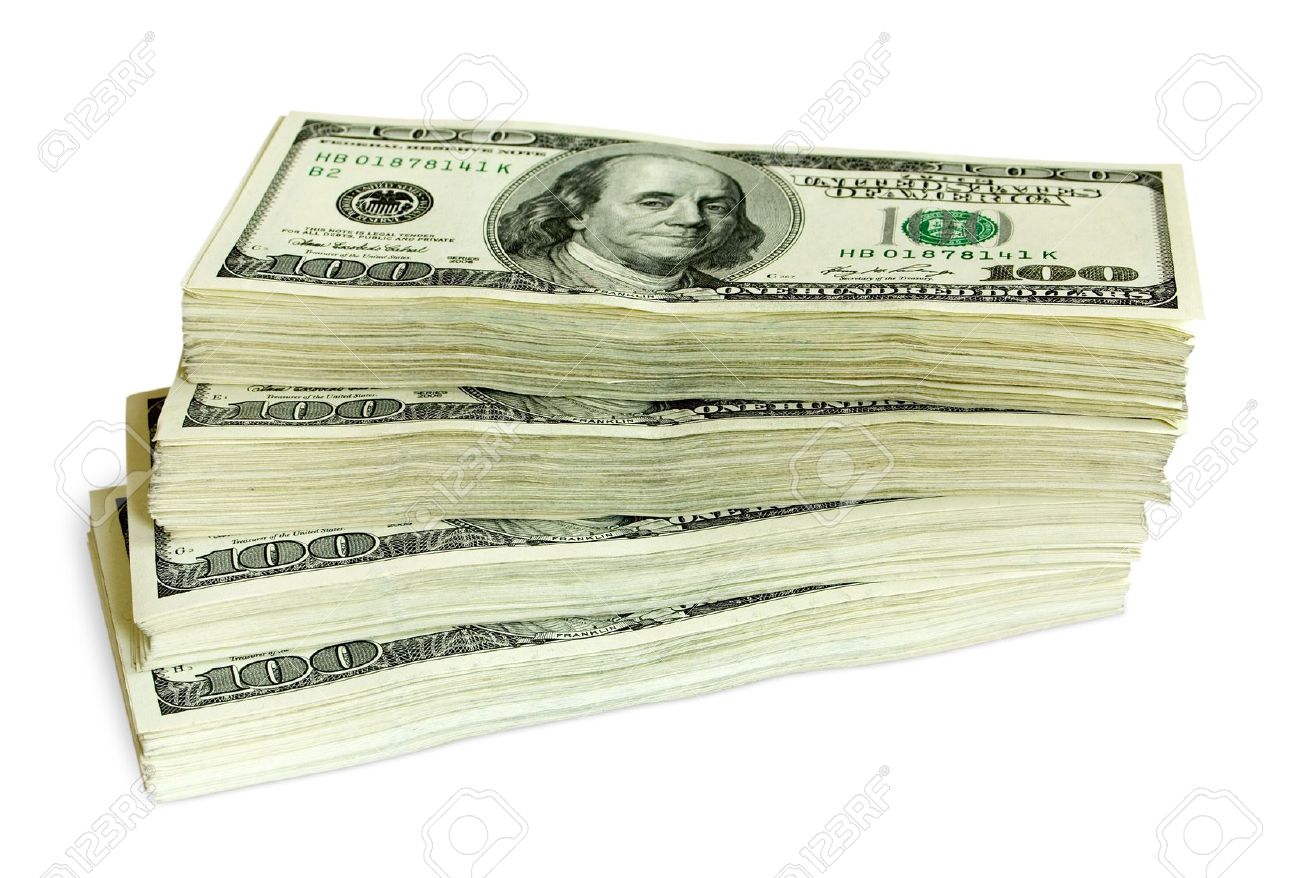 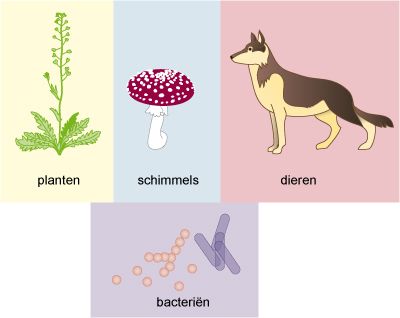 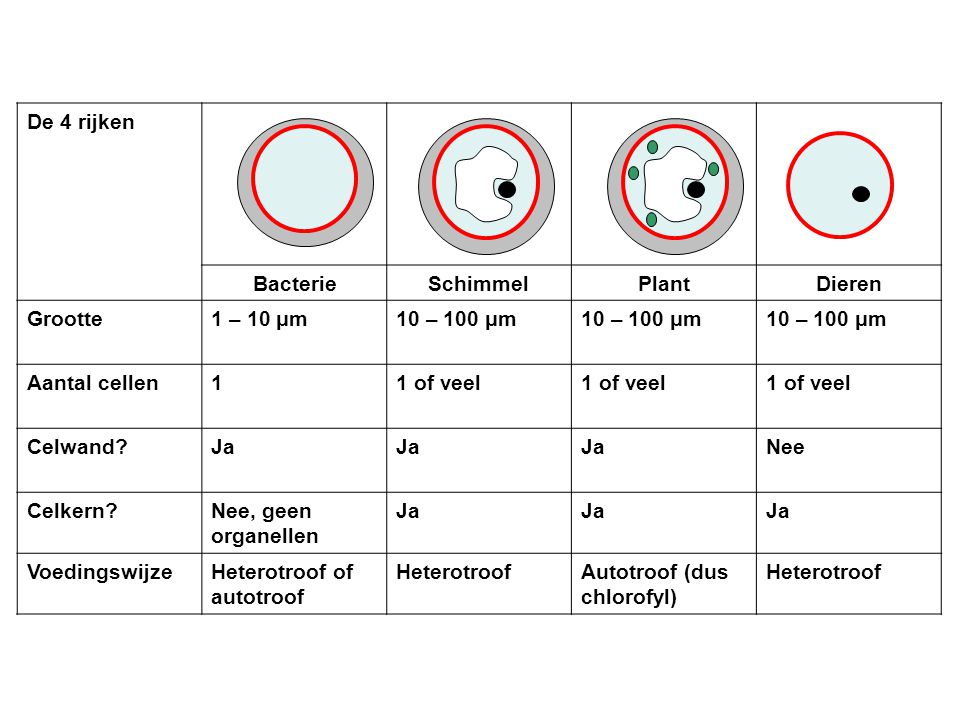 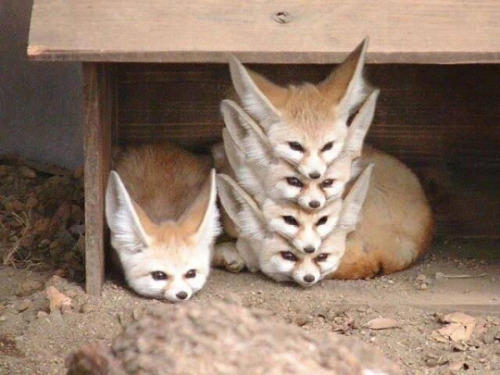 Soorten en rassen
Vruchtbare nakomelingen
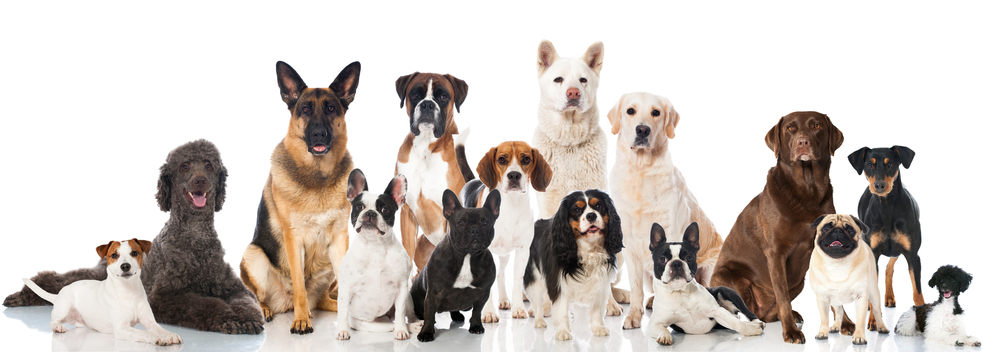